УРОК «Правила поведения при встрече»
А.А.Баширова дефектолог З.Н.Шаяхметова дефектолог
«СПЕЦИАЛЬНАЯ (КОРРЕКЦИОННАЯ) ОБЩЕОБРАЗОВАТЕЛЬНАЯ ШКОЛА №61 VIII ВИДА», Г.КАЗАНЬ
Что неправильно на фотографии?
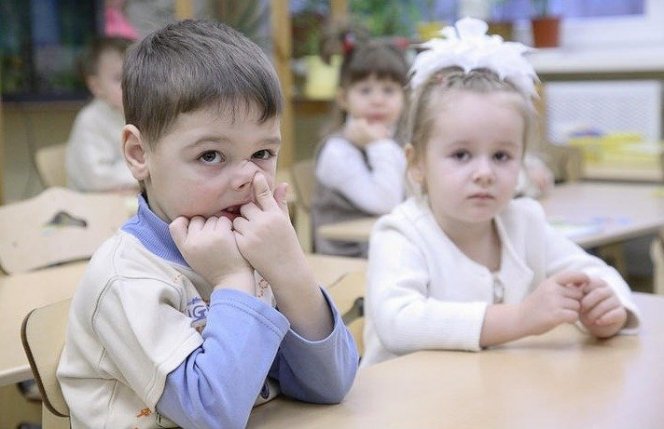 Кто из мужчин правильно показывает направление? Почему?
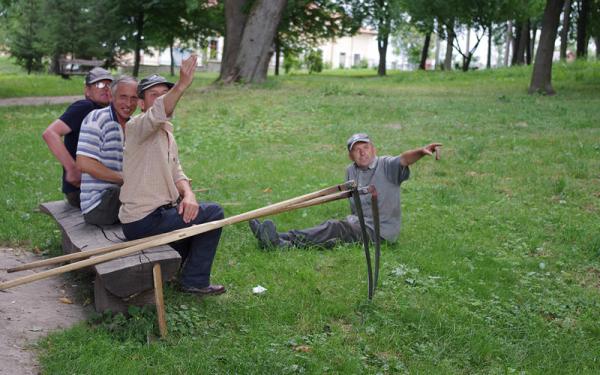 Всё ли правильно делает мальчик?
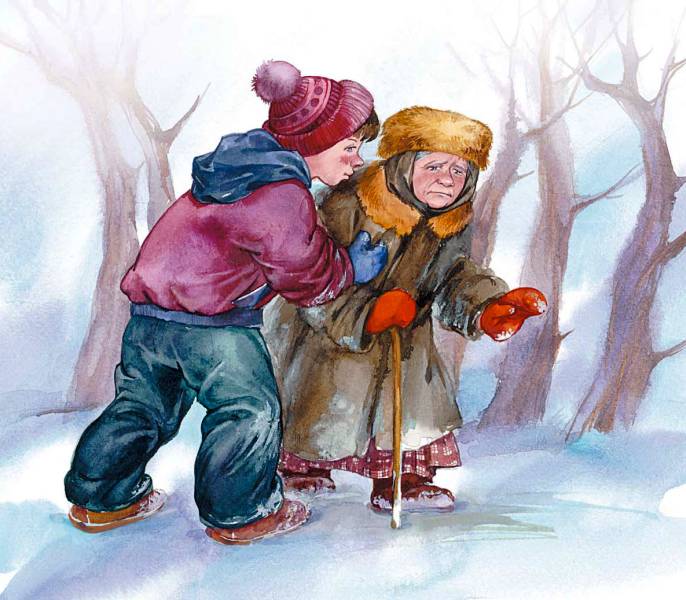 Чего нельзя делать любому  ребёнку в данной ситуации?
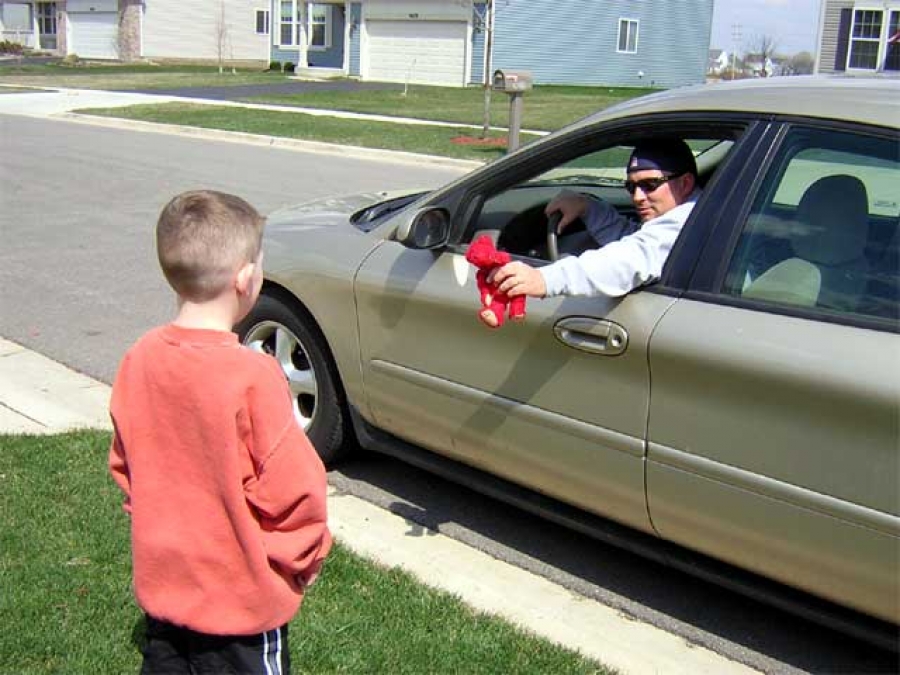 Что нужно сделать когда заходим в школу?
Выбери правильный ответ.
поздороваться
попрощаться
извиниться
сказать спасибо
ПРАВИЛЬНО!
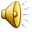 Правила поведения при встрече.
Цель: формировать умения приветствовать старших и сверстников.
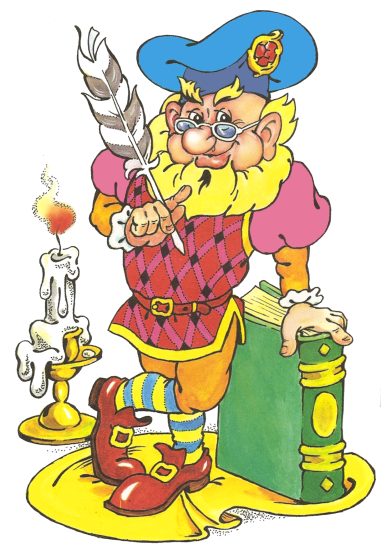 Есть одна игра для вас. 
Я прочту стихи сейчас. 
Я начну, а вы кончайте, 
Дружно хором отвечайте. 
Где отгадка - там конец. 
Кто подскажет - молодец!
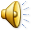 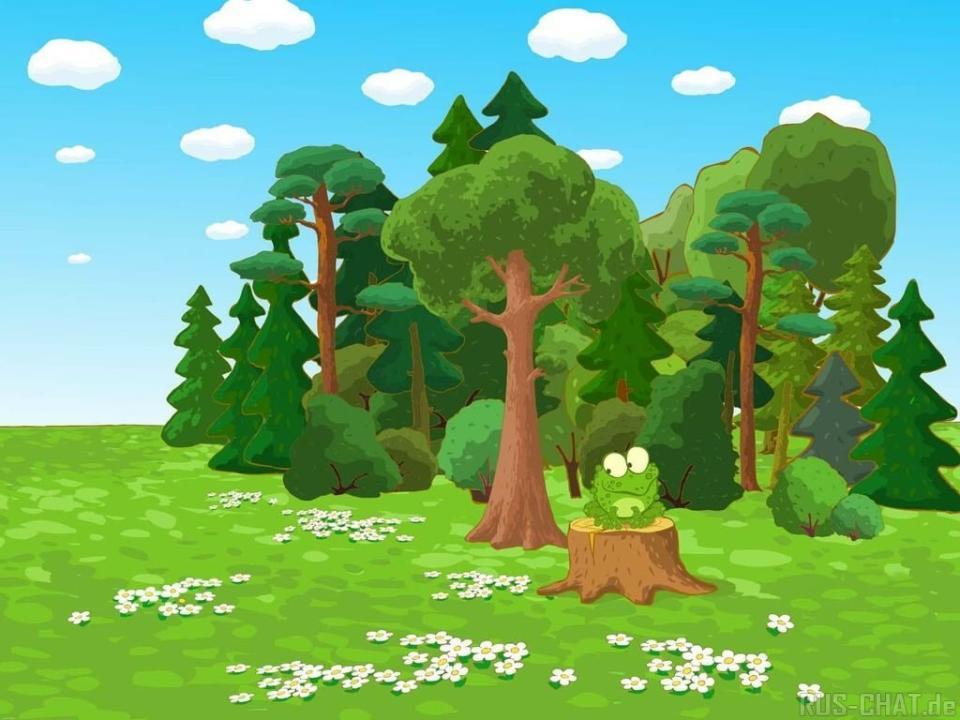 Зазеленеет даже пень,
Когда услышит…
Добрый день!
Ответ
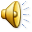 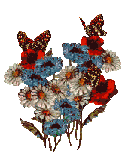 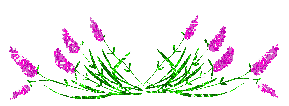 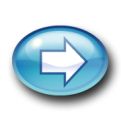 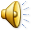 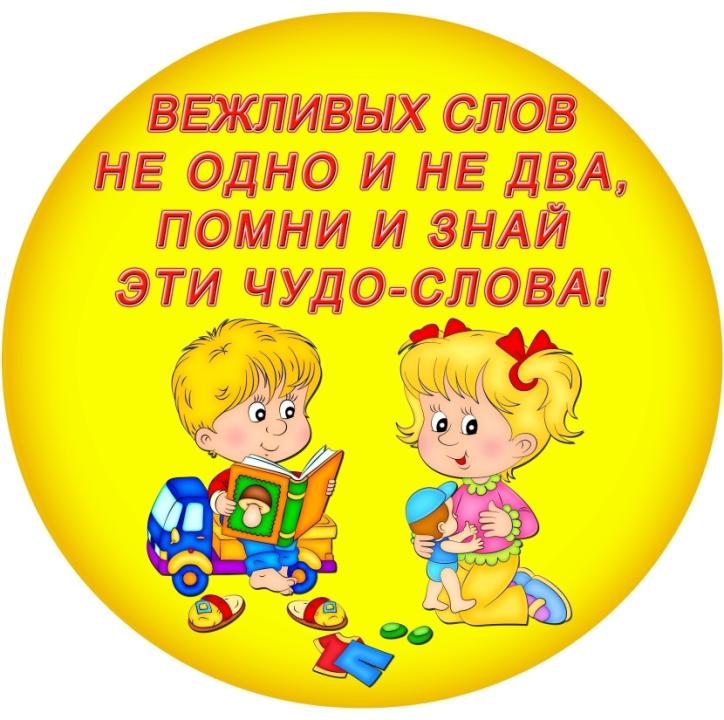 «Будь внимателен»
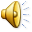 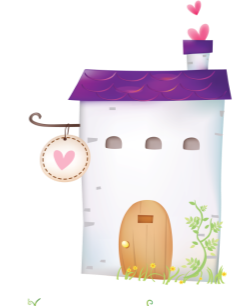 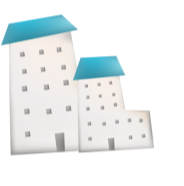 Старшему,
 если встречаемся с ним,
первыми
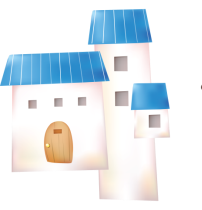 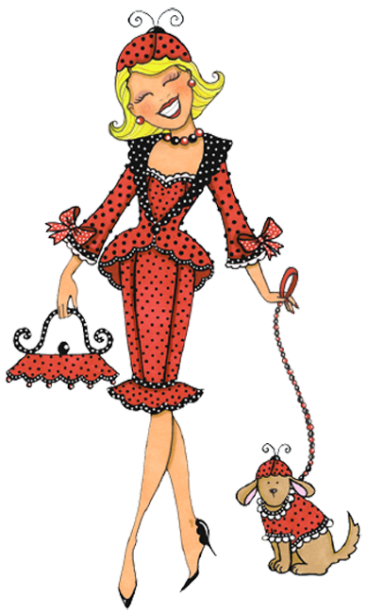 «Здравствуйте!»
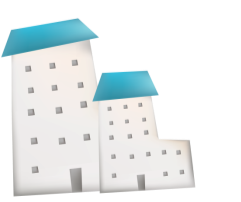 мы говорим.
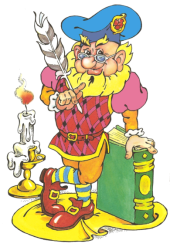 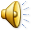 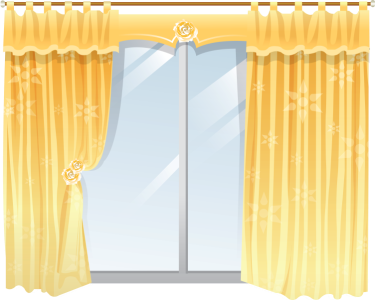 Я другу говорю:
«Привет!»
А он в ответ:
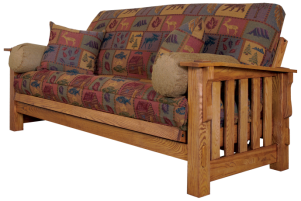 «Здорово!»
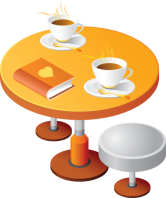 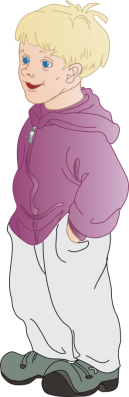 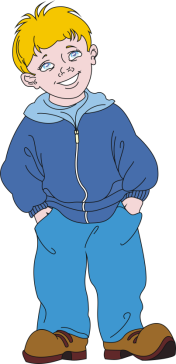 Тут ничего
 плохого нет,
Подходят оба слова.
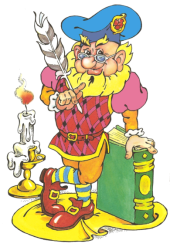 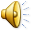 Доброе утро!
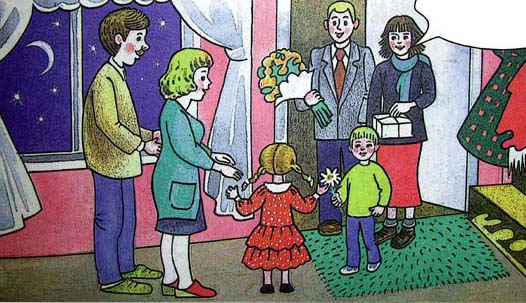 Что неправильно на картинке?
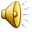 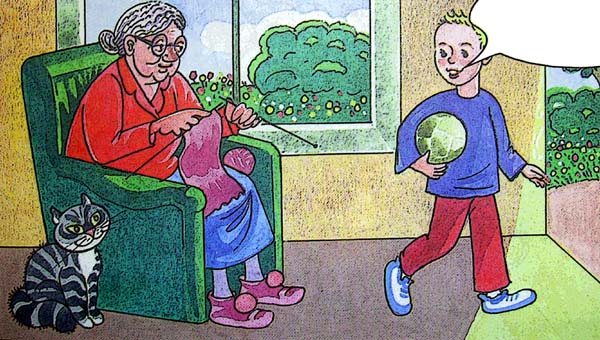 Спокойной ночи!
Что неправильно на картинке?
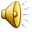 Заморочки  из бочки
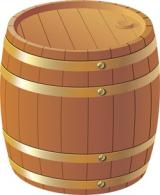 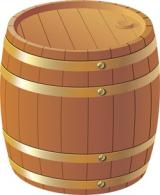 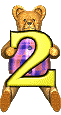 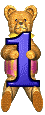 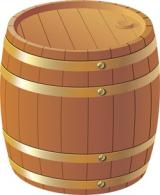 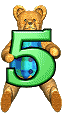 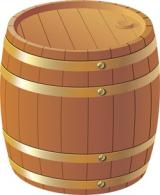 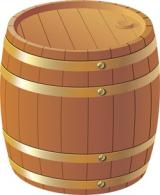 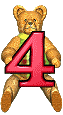 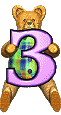 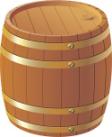 Вперед
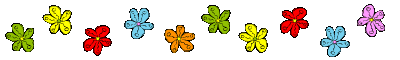 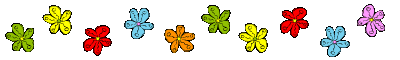 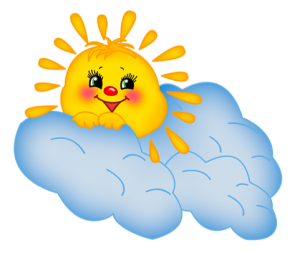 Нужно ли здороваться со знакомыми ребятами, например, товарищами по двору?
При встрече 
со знакомыми не следует молчать.
А весело и бодро «Здравствуй, друг», - сказать.
Ответ
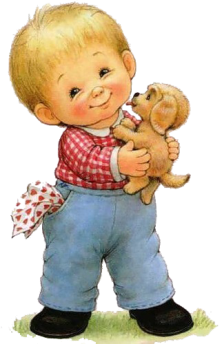 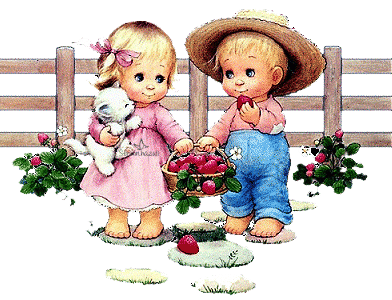 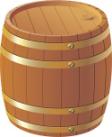 Назад
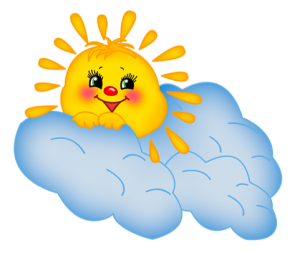 Кто при встрече должен поздороваться первым: мальчик или девочка?
Должен быть 
вежливым мальчик всегда.
Девочке первым он скажет тогда Слово волшебное, доброе слово «Здравствуй!» – Что значит: «Всегда будь здорова!»
Ответ
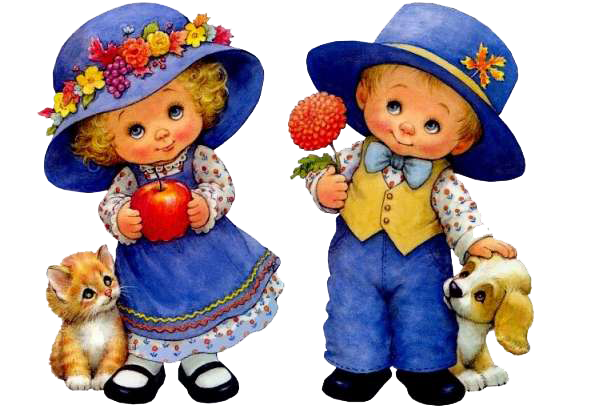 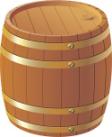 Назад
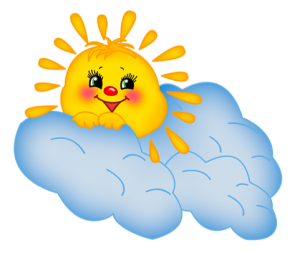 Встречаются мальчик с девочкой, приветствуют друг друга, при этом у мальчика руки остаются в карманах брюк.          В чем ошибка?
Приветствуя даму,
юноша руки из карманов вынимает.
Ответ
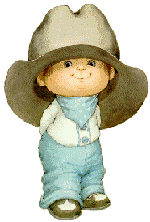 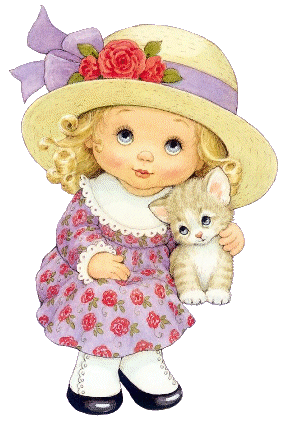 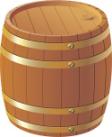 Назад
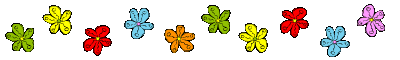 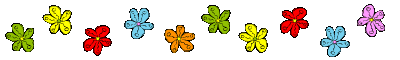 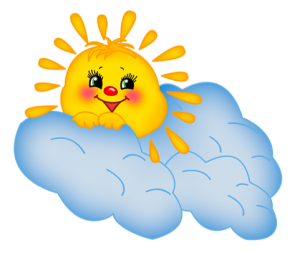 Мальчики оживлённо обсуждают кинофильм. Их обгоняет знакомая девочка.  Кто должен здороваться первым?
Здоровается первым тот, 
кто обгоняет.
Ответ
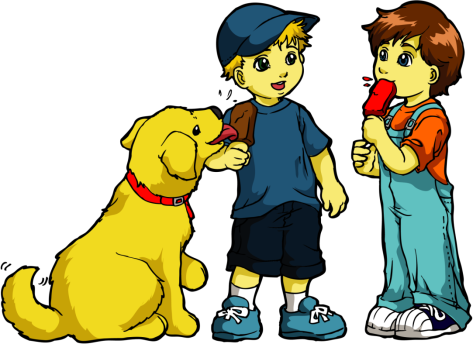 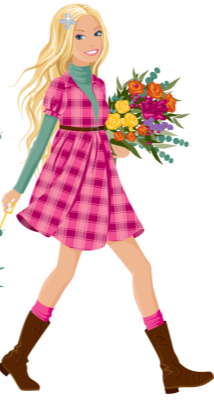 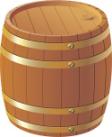 Назад
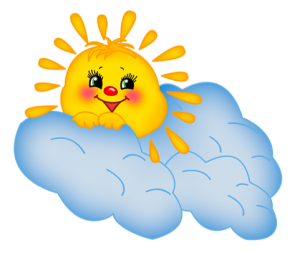 Ребята сидят за партой в классе.
Входит их одноклассница.
Кто должен здороваться первым?
Здоровается первым тот,
 кто вошёл в класс.
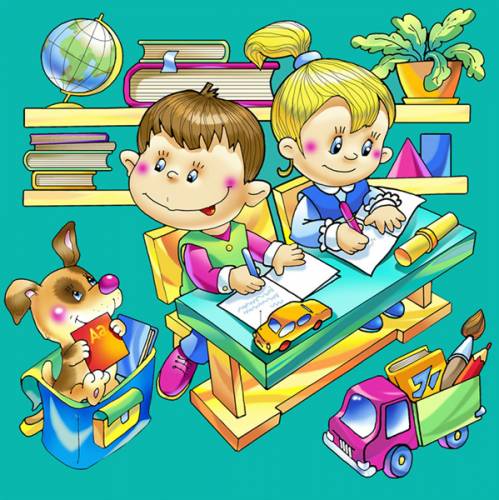 Ответ
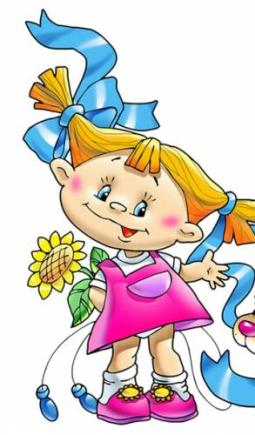 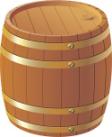 Назад
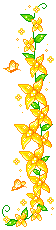 Ваше  настроение
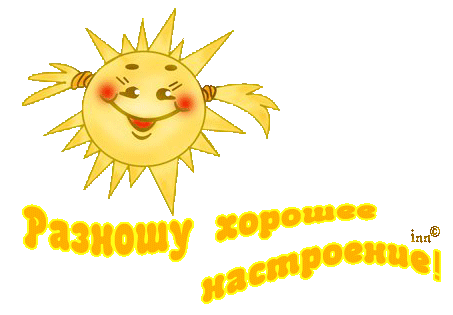 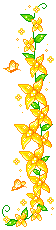 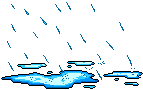 Было интересно.
Плохое настроение!
Было скучно.
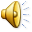 Рефлексия.Закончите предложения.
На уроке я узнал новые слова…………………...
На уроке я научился …………...
Буду в жизни придерживаться правил….........
Расскажу своим близким……….
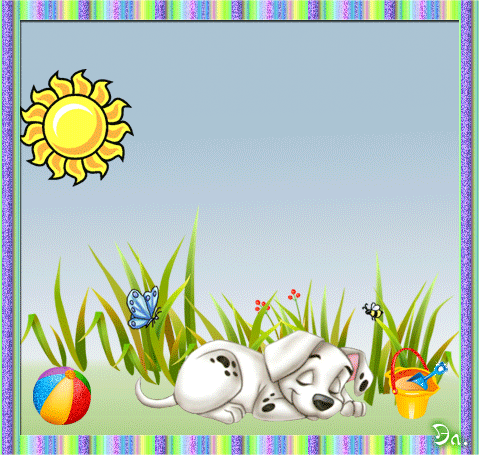 Интернет-ресурсы
http://viki.rdf.ru/item/1670/ - викторина «Ежели вы вежливы»
http://viki.rdf.ru/item/678/ - задания на внимательность «Найди ошибку»
http://childish.fome.ru/ras-1-109.html - игра «Вежливо-невежливо»
http://smajliki.ru/smilies-128.html?start=0, http://smiles.rcmir.com/smile.bereich0_128_510.html  - анимашки
http://bestgif.su/photo/dobryj_den/udachnogo_dnja/4-0-659 ; http://www.gifzona.com/i/hello/hello_5.htm; http://www.liveinternet.ru/users/3249434/post108590753/  - открытки
Интернет-ресурсы
http://forchel.ru/7422-uroki-vezhlivosti-vezhlivye-slova.html - уроки вежливости, вежливые слова
http://phototimes.ru/image/5824986/  - облако
http://umelitsa.ru/tags/%F4%EE%F2%EE%E8%EC%EF%E0%EA%F2/  - солнышко
http://pictures.ucoz.ru/photo/detskie_kartinki/kartinka_na_1_sentjabrja_devochka_i_shhenok/3-0-1073 - школьники
http://fotoramochki.com/clipart-ludi.html - мальчики
http://clubs.ya.ru/4611686018427396251/posts.xml?tb=20&tag=2453458 - цифры